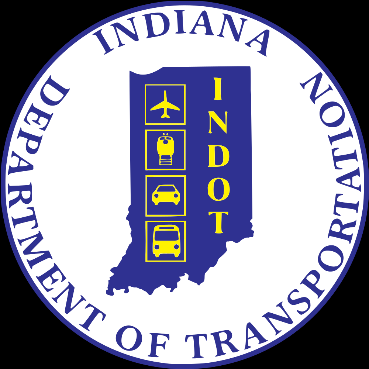 Toward an Active Indiana: Walking and Bicycling in the Hoosier State
2018 Indiana mpo conference | September 26, 2018
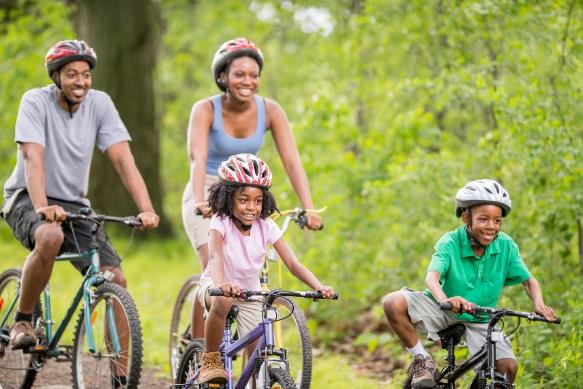 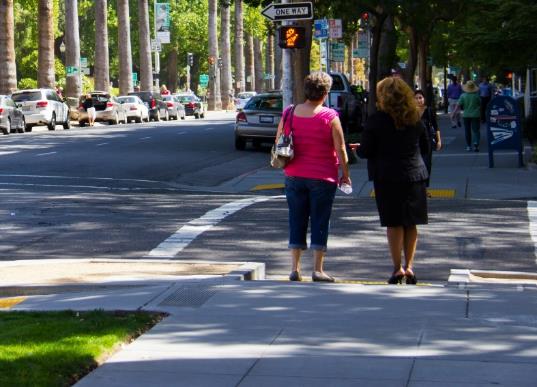 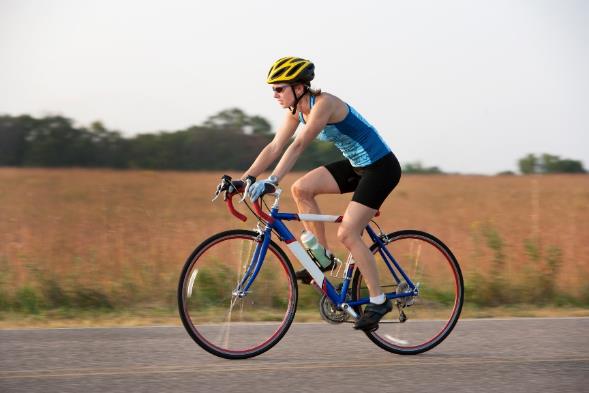 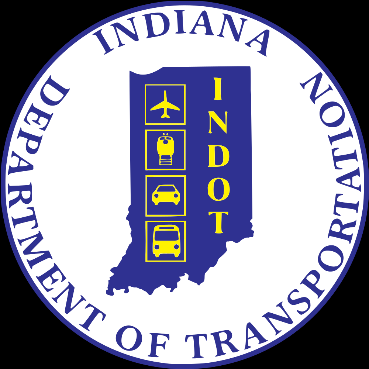 The Indiana Department of Transportation (INDOT) is committed to advancing and promoting multimodal and active transportation planning; working with  planning agencies to ensure multimodal solutions are identified and implemented; and supporting healthy Indiana lifestyles.
Why active transportation?
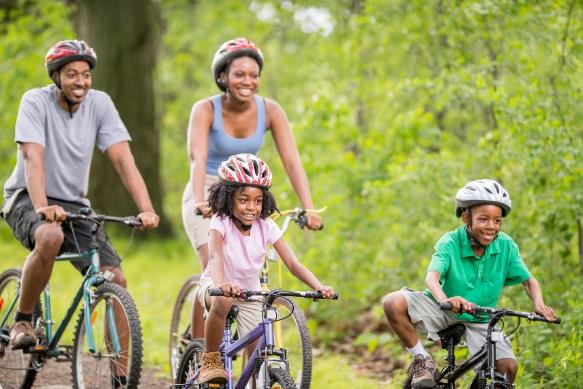 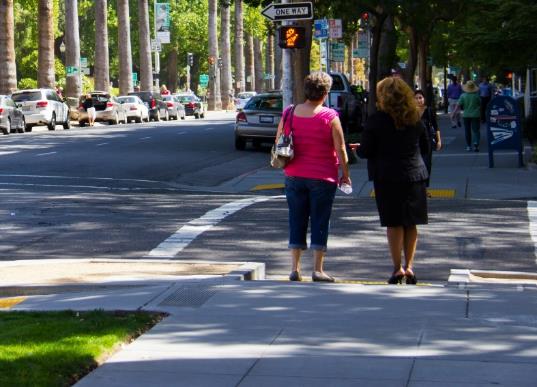 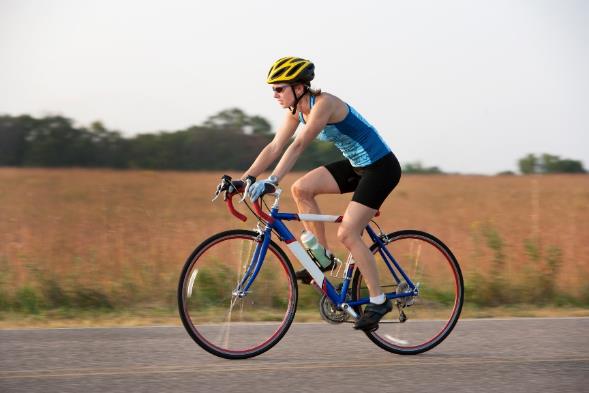 Health benefits
-4.8%
each kilometer walked
+6%
each hour spent in a car
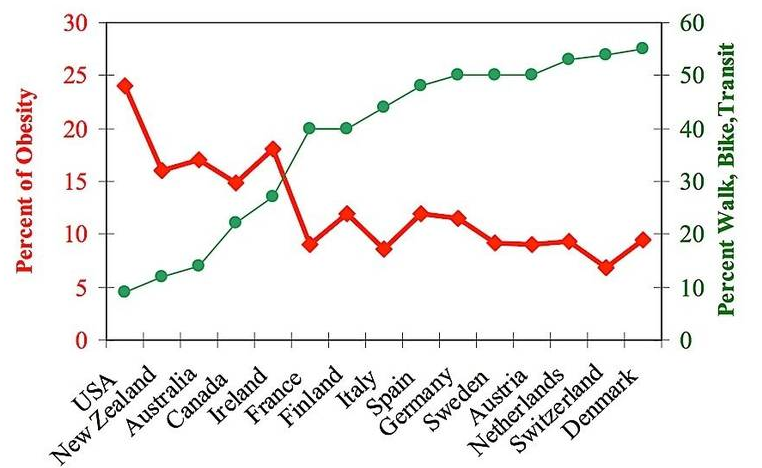 Pucher, et al. (2010). Walking and Cycling to Health: A Comparative Analysis of City, State, and International Data, American Journal of Public Health.
Frank, L., et. al. (2004). Obesity Relationships with Community Design, Physical Activity, and Time Spent in Cars. American Journal of Preventative Medicine 27(2).
Health benefits
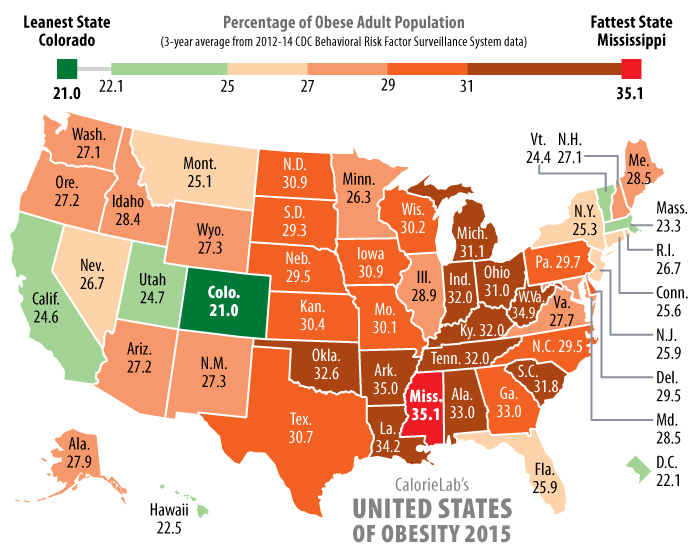 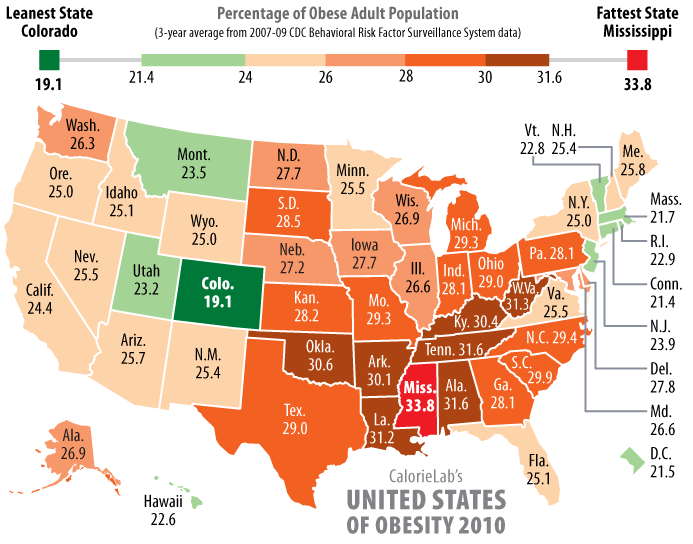 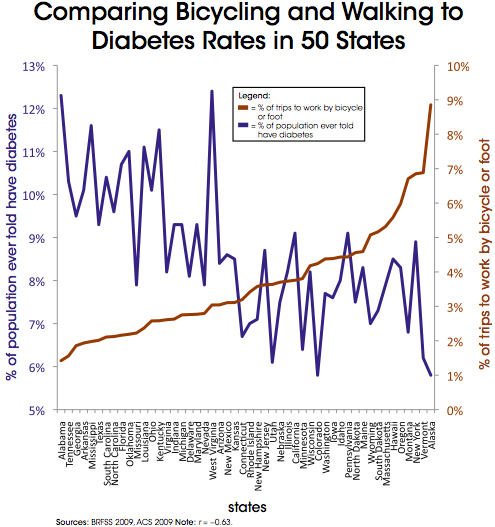 We have “outsourced” physical activity!
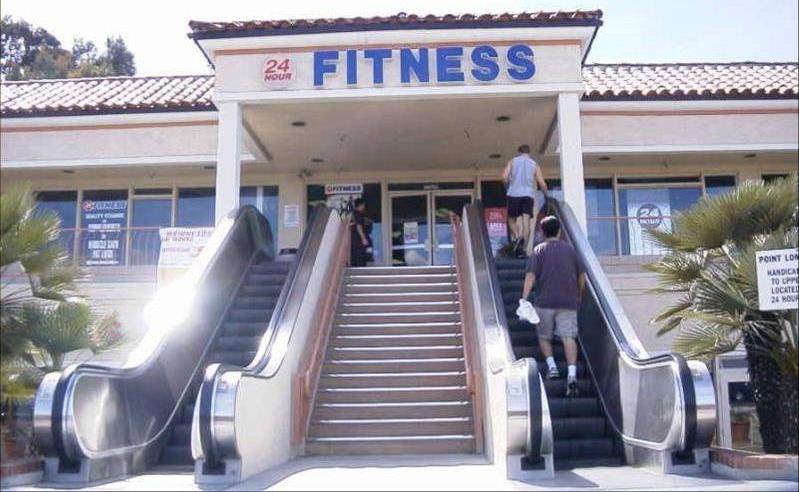 Livability and choice
of Americans want more transportation options so they have the freedom to choose how to get where they need to go.
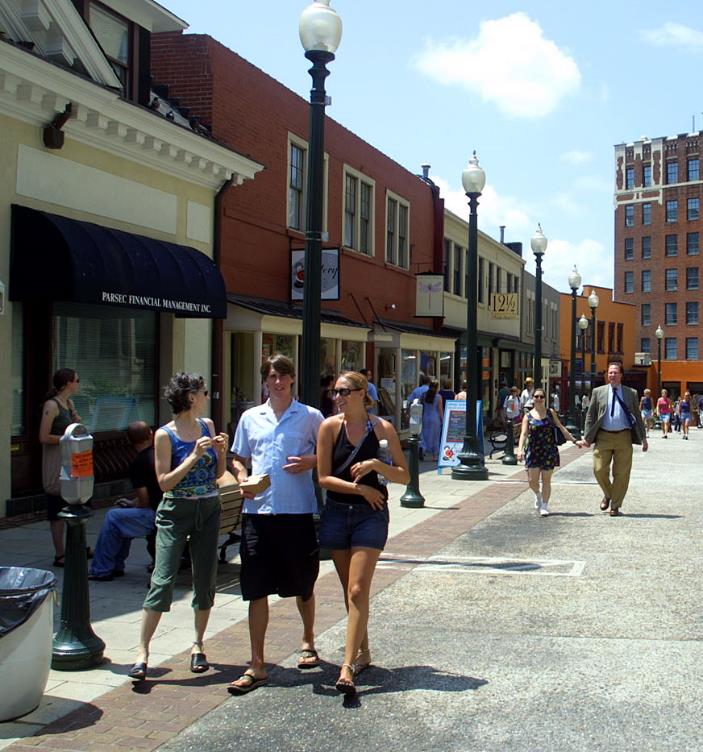 66%
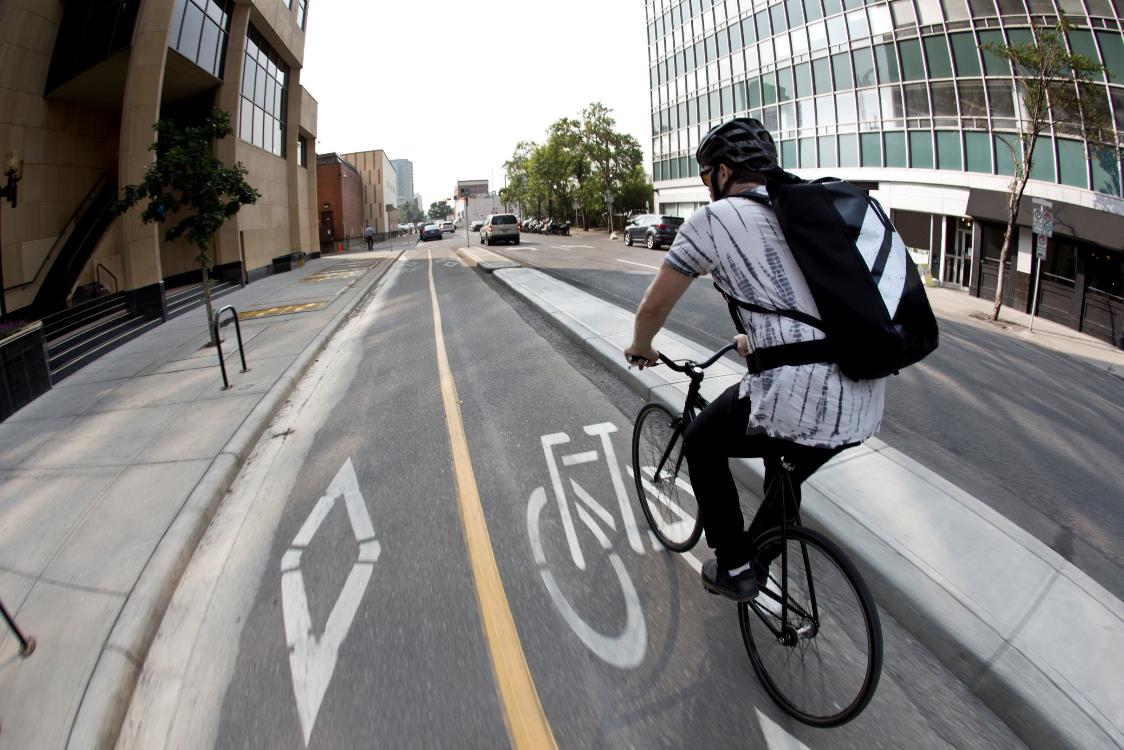 Millennials are driving less and looking for other transportation options.
73%
currently feel they have no choice but to drive as much as they do.
57%
would like to spend less time in the car.
Future of Transportation National Survey (2010)
Future of Transportation National Survey (2010)
Livability and choice
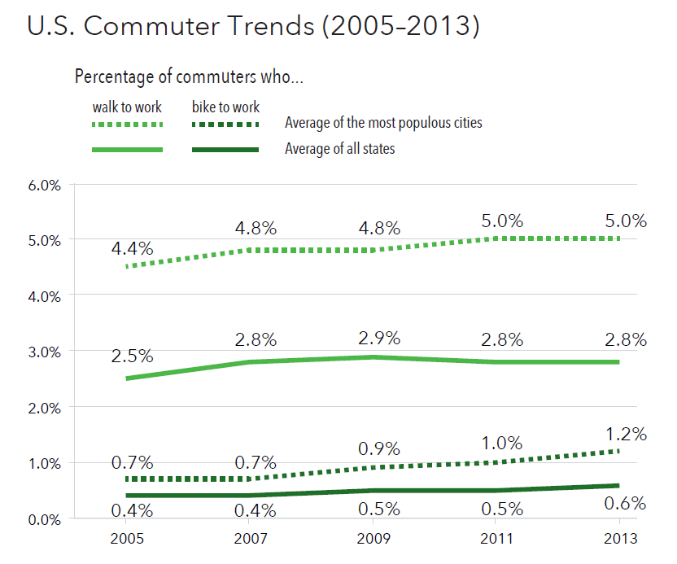 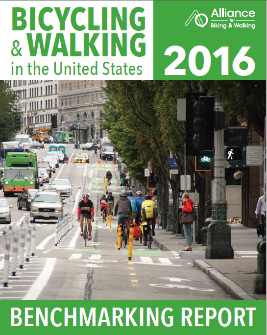 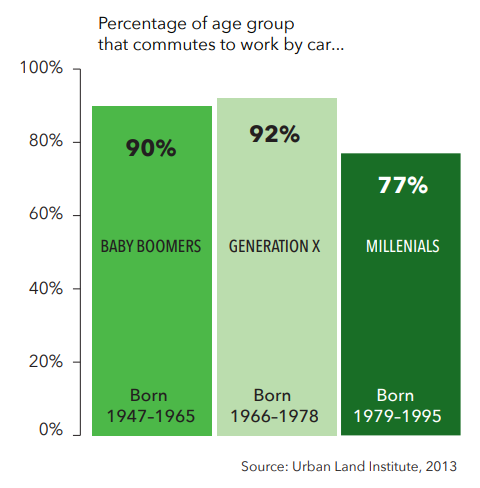 Tourism, recreation and economic benefits
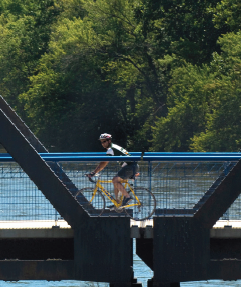 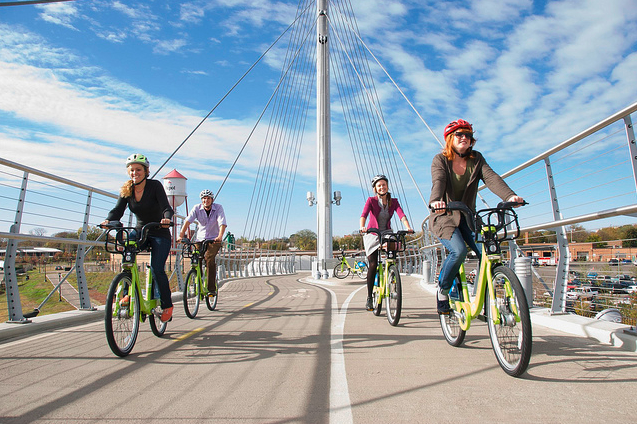 In 2016:
$12.2 billion in spending
242,000 jobs
$2.9 billion in tax revenue
Source:  Indiana Office of Tourism Development
“Our employees are healthier, happier, and more productive. We’re attracting some of the best talent in the industry. And, most important, we’re attracting new and exciting clients to fuel the bottom line.” 
–Christine Fruechte, President and CEO, Cole + McVoy
National Complete Streets Coalition
Tourism, recreation and economic benefits
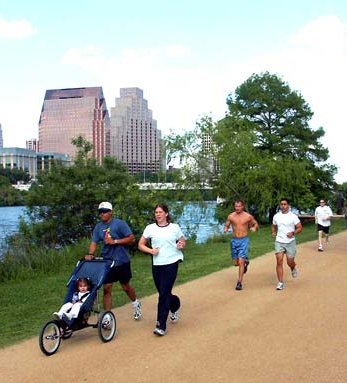 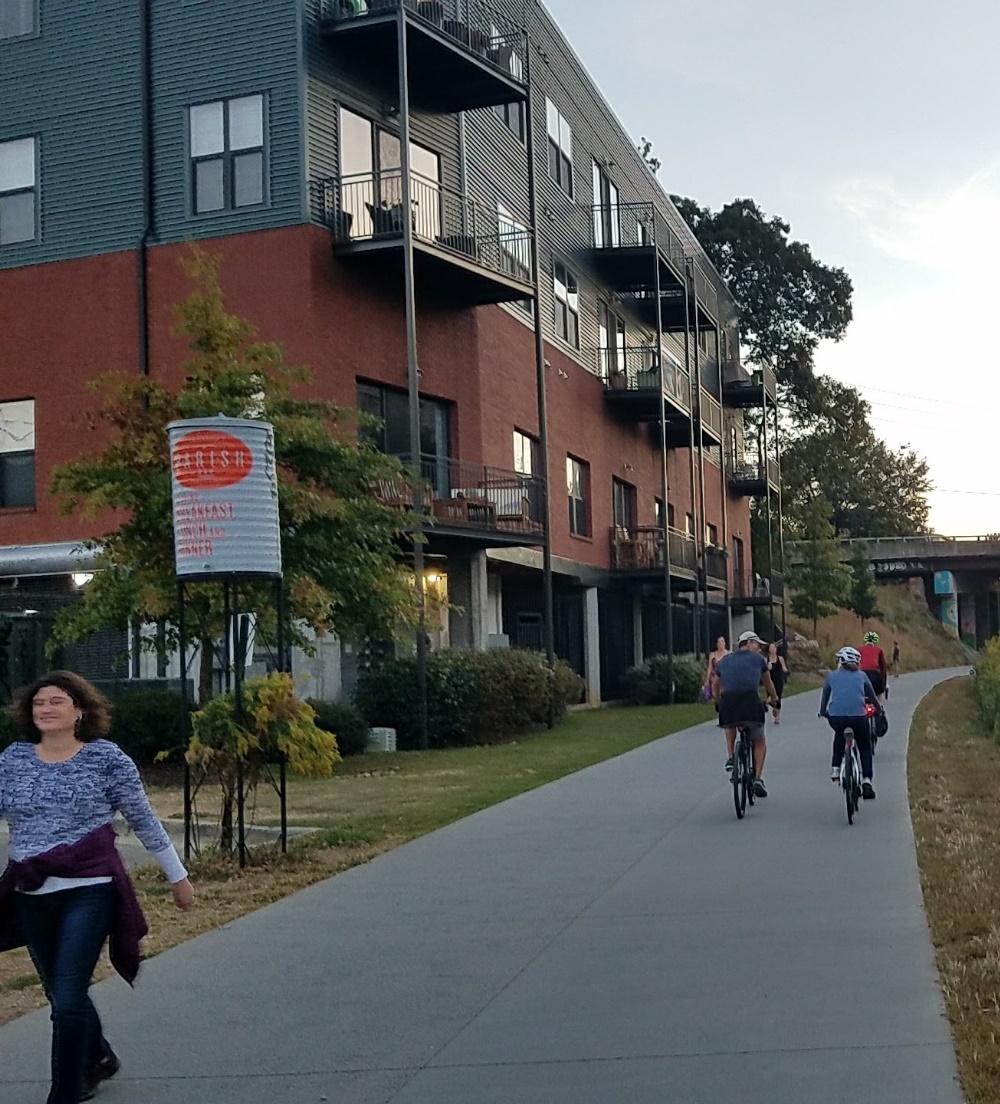 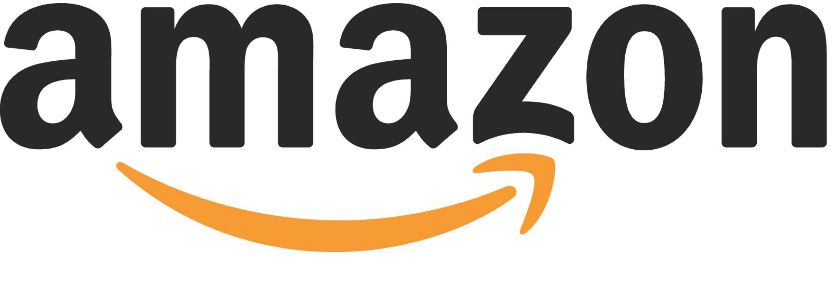 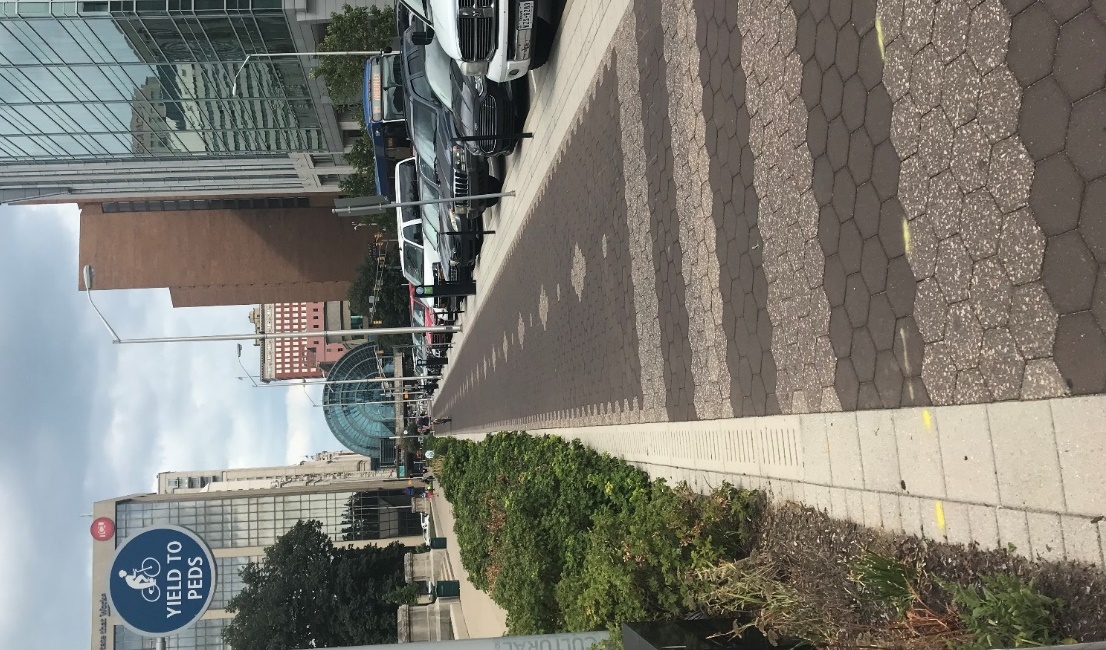 Community/Quality of Life – The Project requires a significant number of employees. We want to invest in a community where our employees will enjoy living, recreational opportunities, educational opportunities, and an overall high quality of life. Tell us what is unique about your community.
“just enough” isn’t good enough
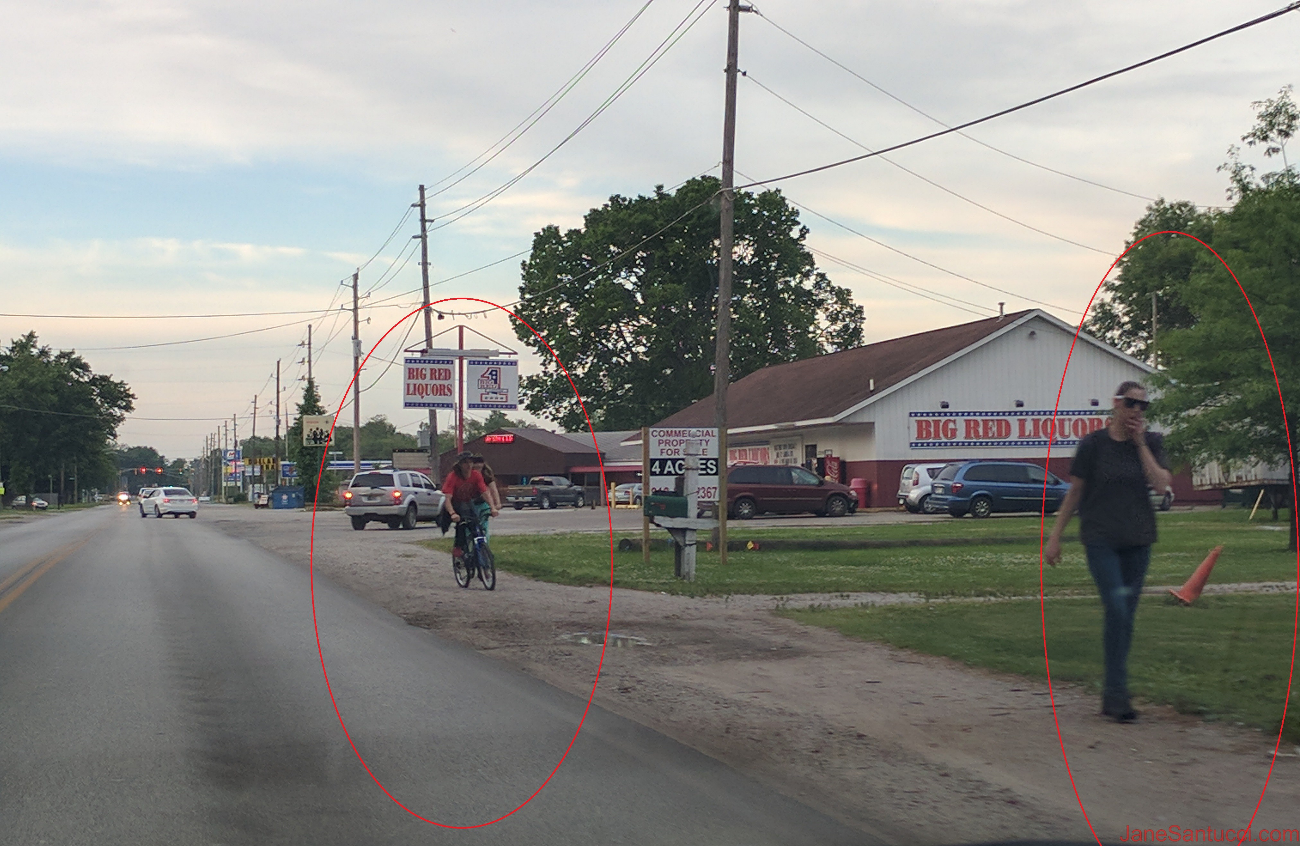 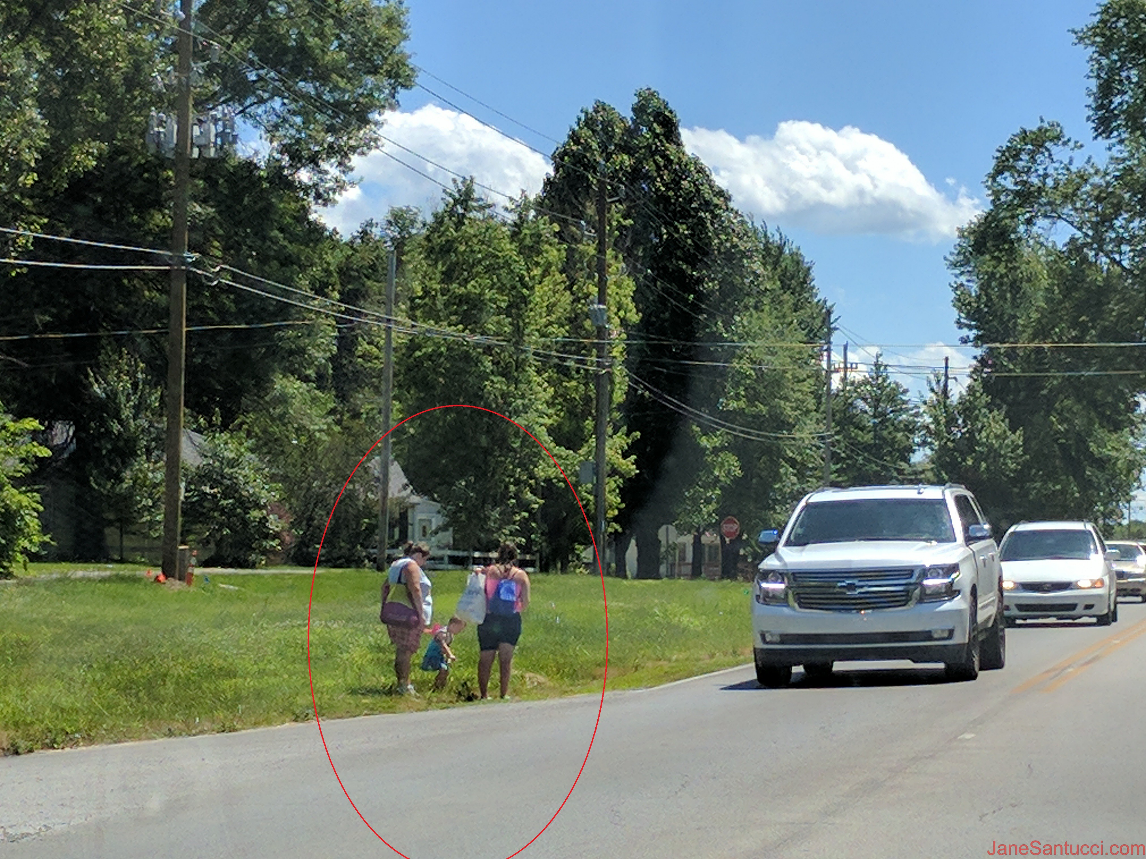 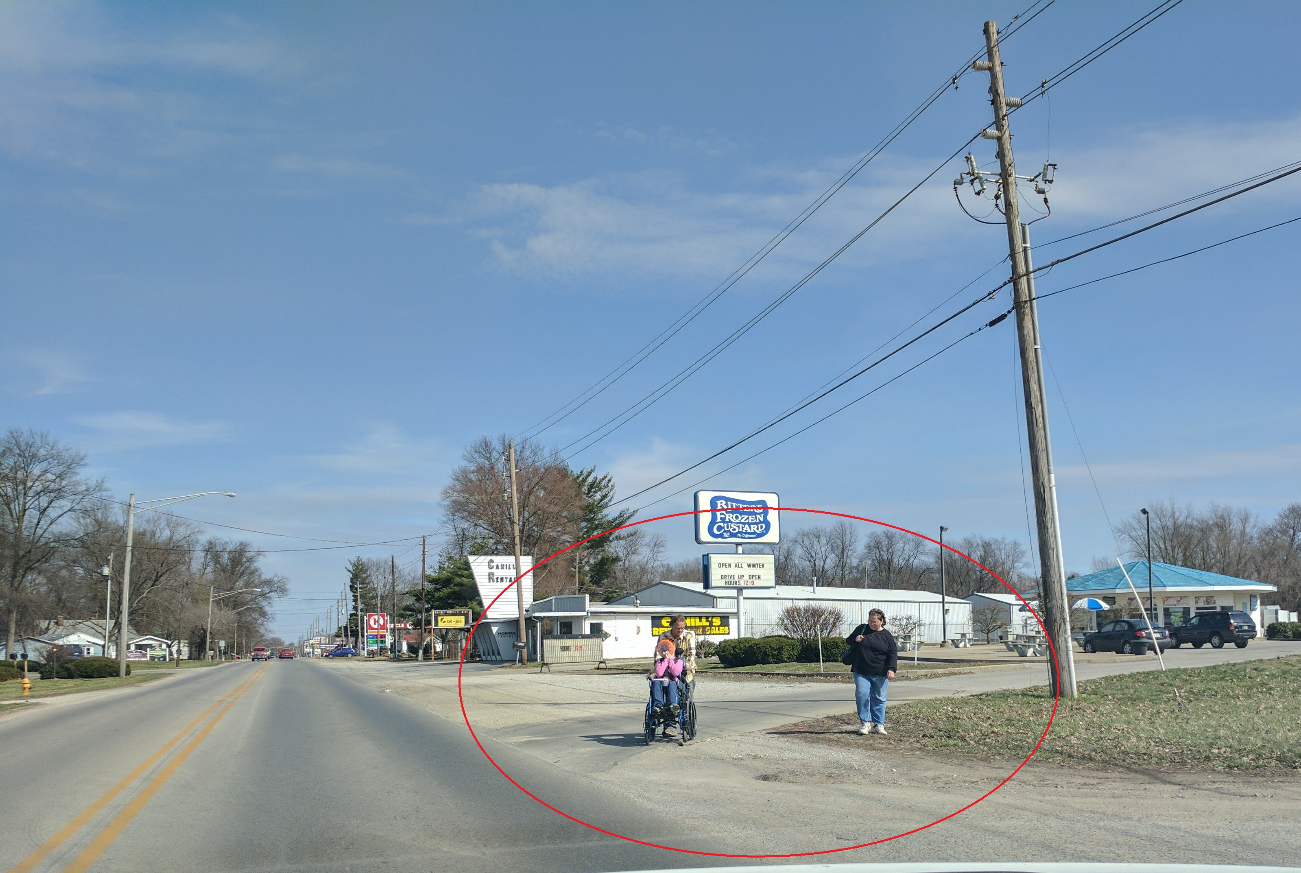 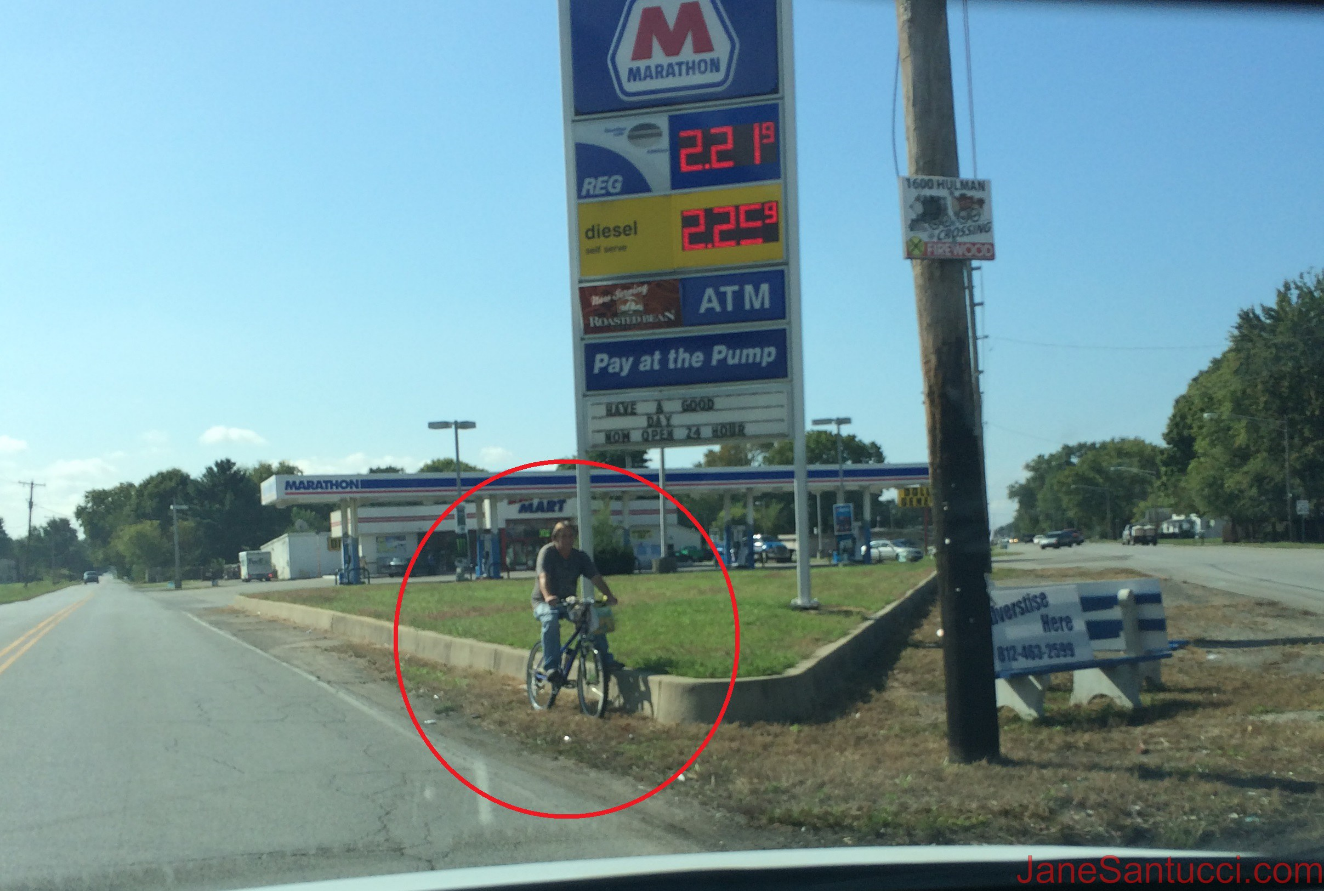 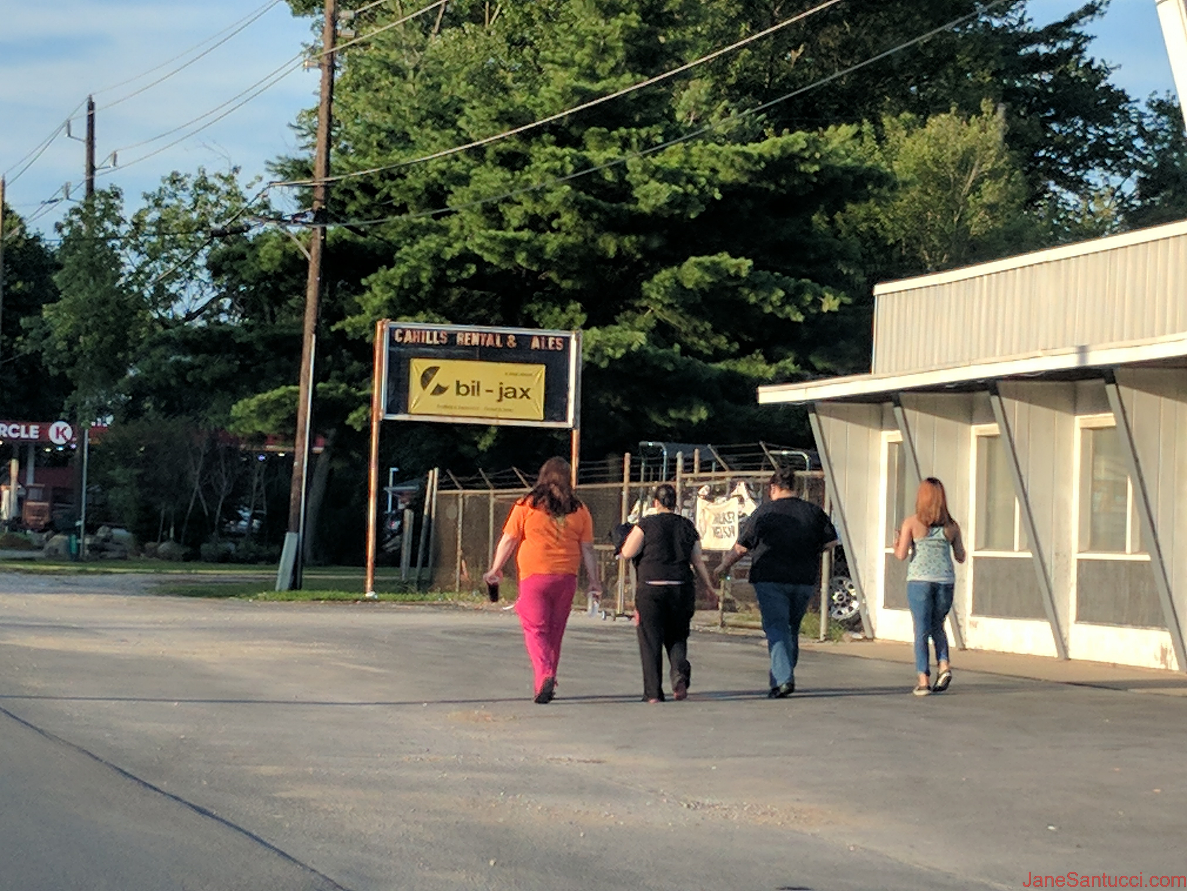 Lafayette Avenue in North Terre Haute/Terre Haute
Credit: Jane Santucci
What does this map represent?
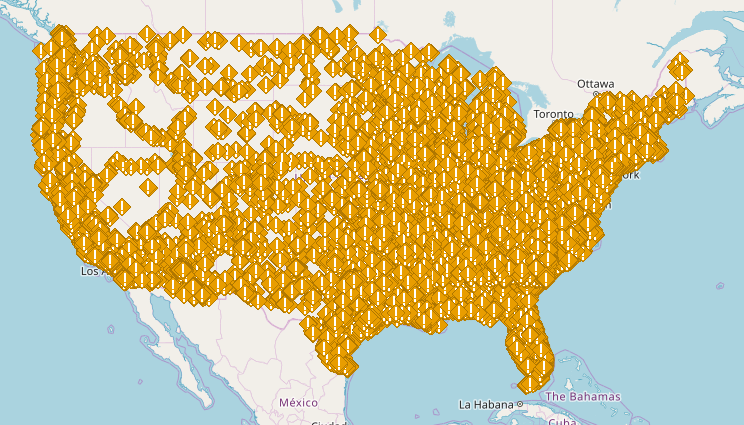 Pedestrian fatalities (2005-14)
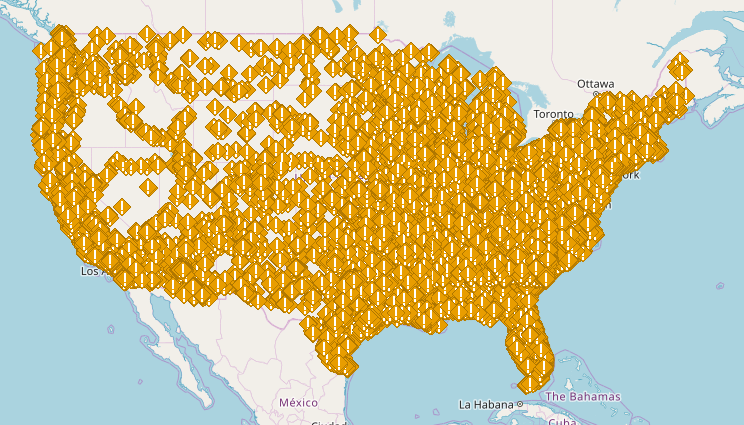 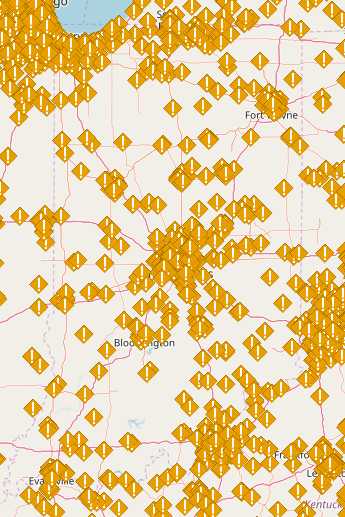 Source: National Complete Streets Coalition, via the Fatality Analysis Reporting System provided by the National Highway Transportation Safety Administration.
Safety, safety, safety
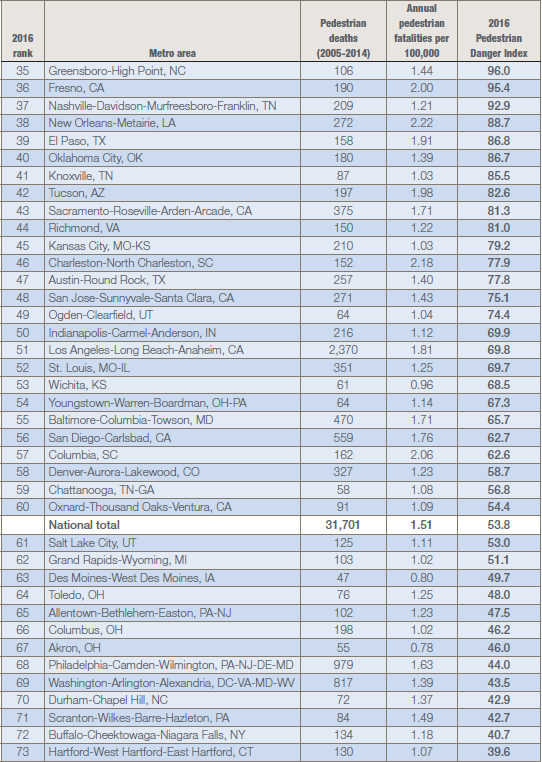 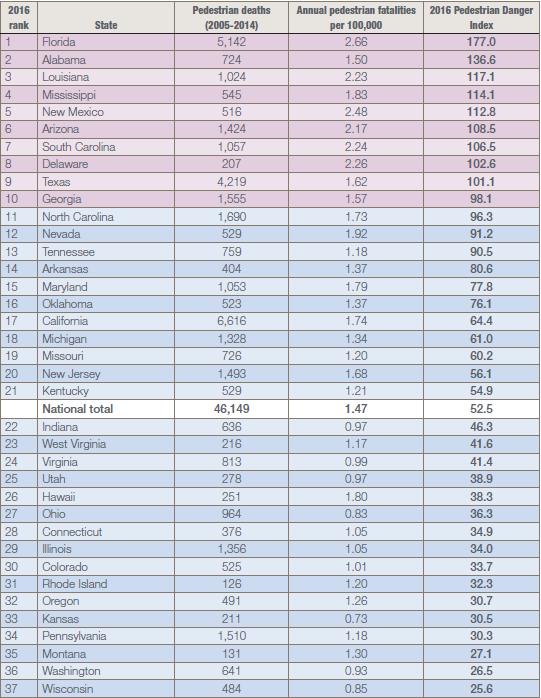 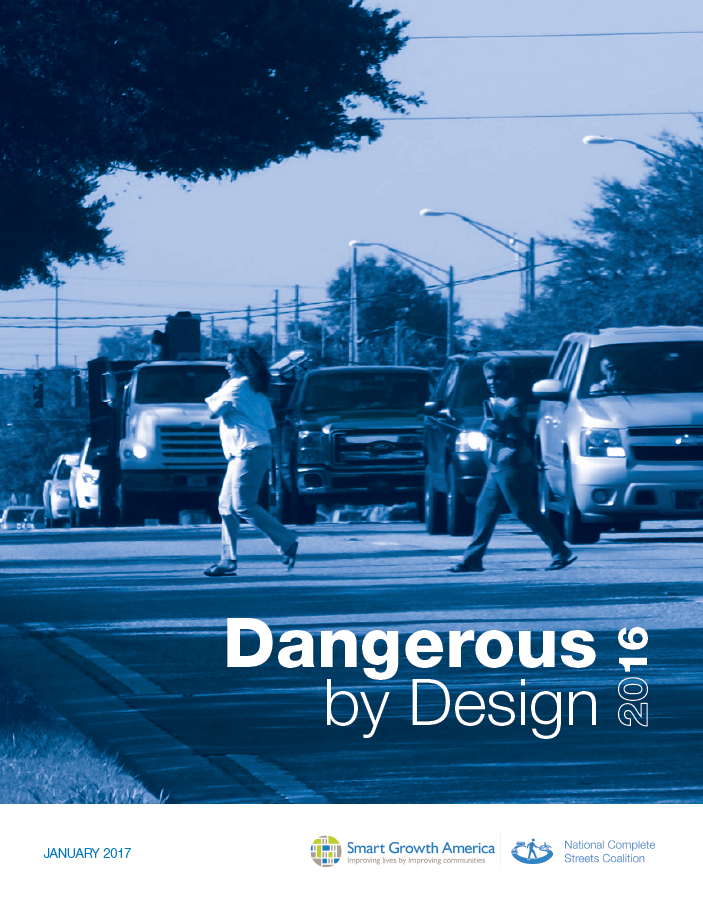 Project overview
Understanding major trends
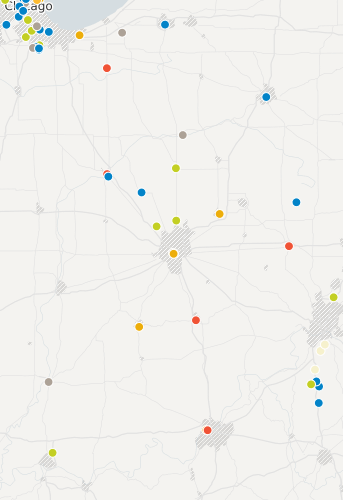 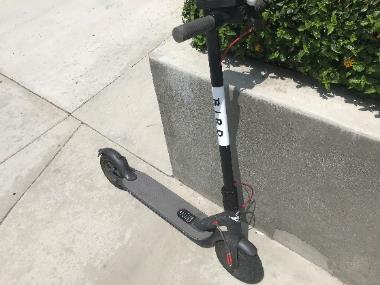 Policies
New and emerging technologies
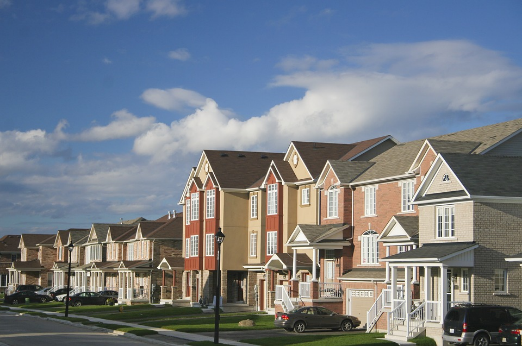 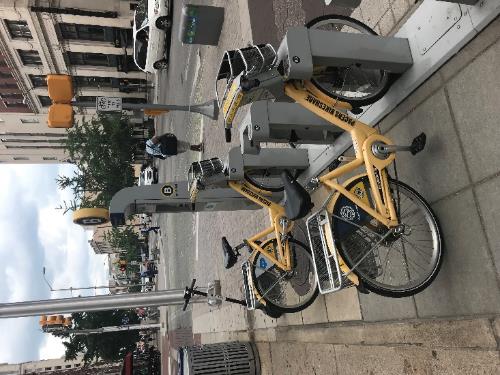 Growth and development
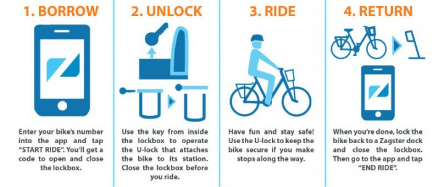 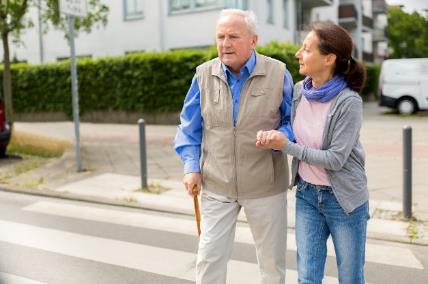 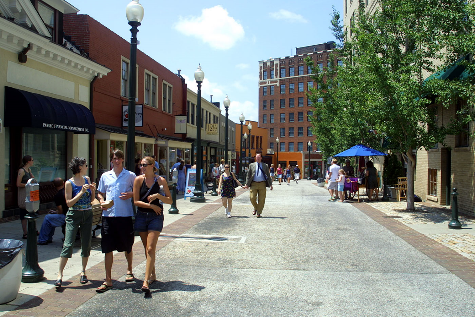 Demographic shifts
developing a statewide network
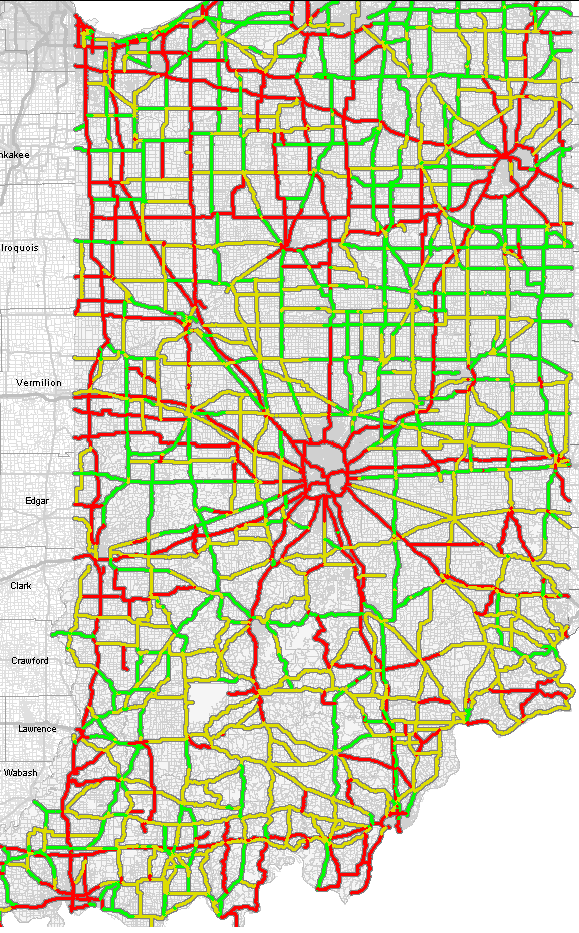 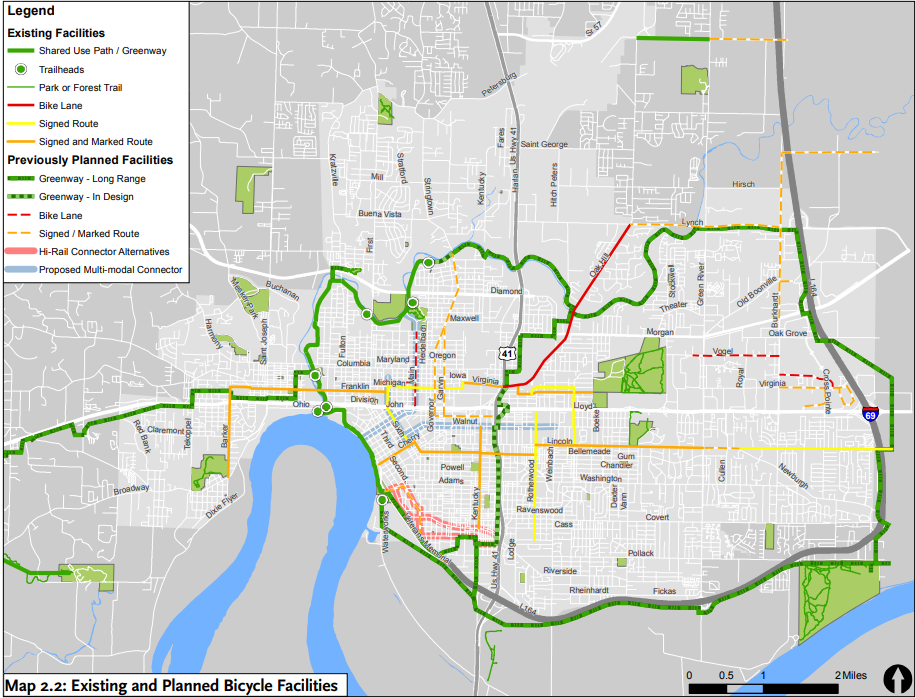 Agency partner data
Existing bicycle suitability
Trail recommendations
Evansville Bicycle & Pedestrian Connectivity Master Plan
developing a statewide network
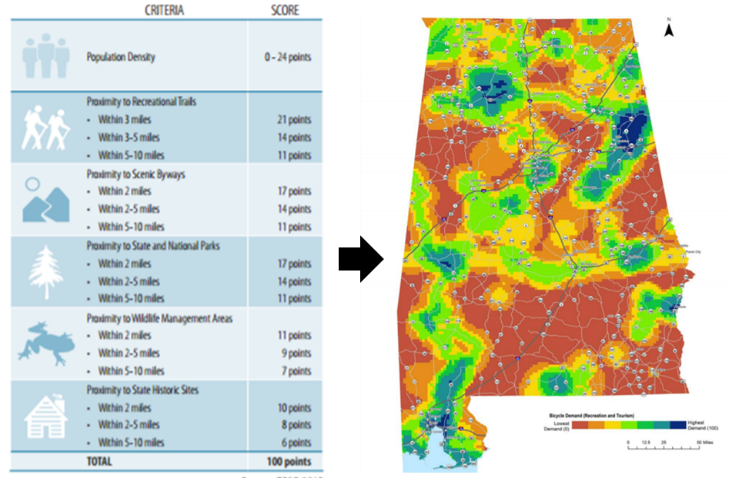 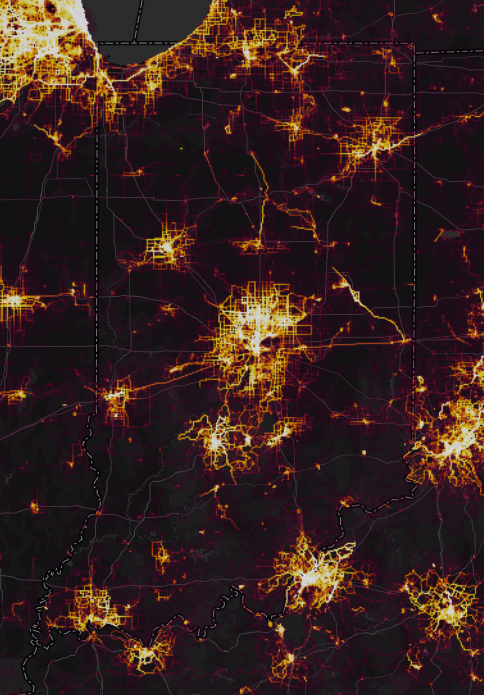 Example demand analysis from Alabama.
Strava activity heatmap
Moving Indiana forward
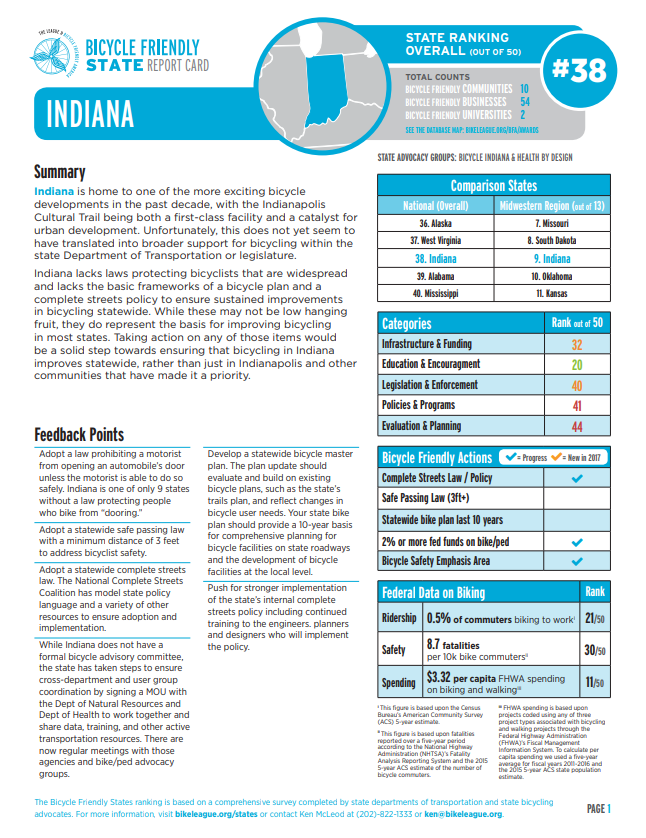 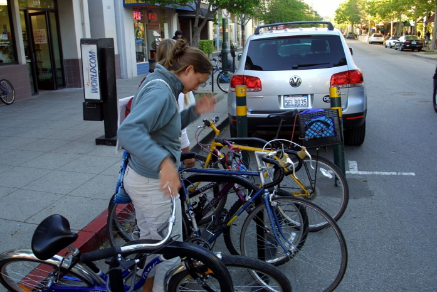 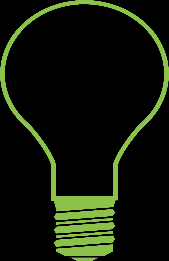 $
Innovative funding strategies.
www.pedbikeimages.org / Dan Burden
Economic and health impacts.
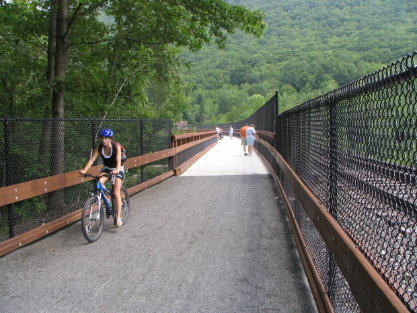 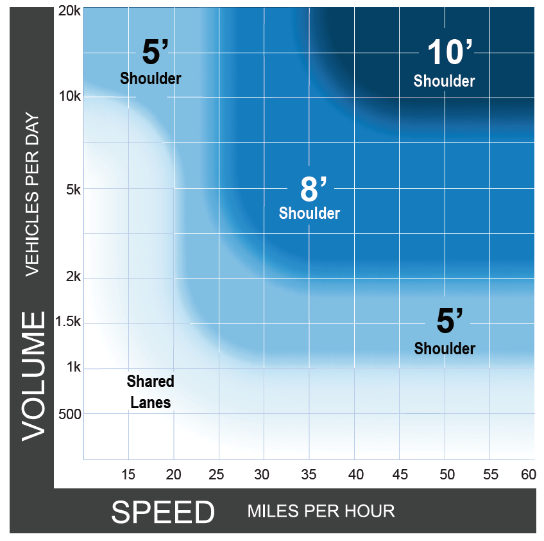 Iowa State Bike & Pedestrian Plan/ Tolle Design Group
Priority connections and networks.
Improved rating and ranking.
Best practices.
Bicycle trails task force
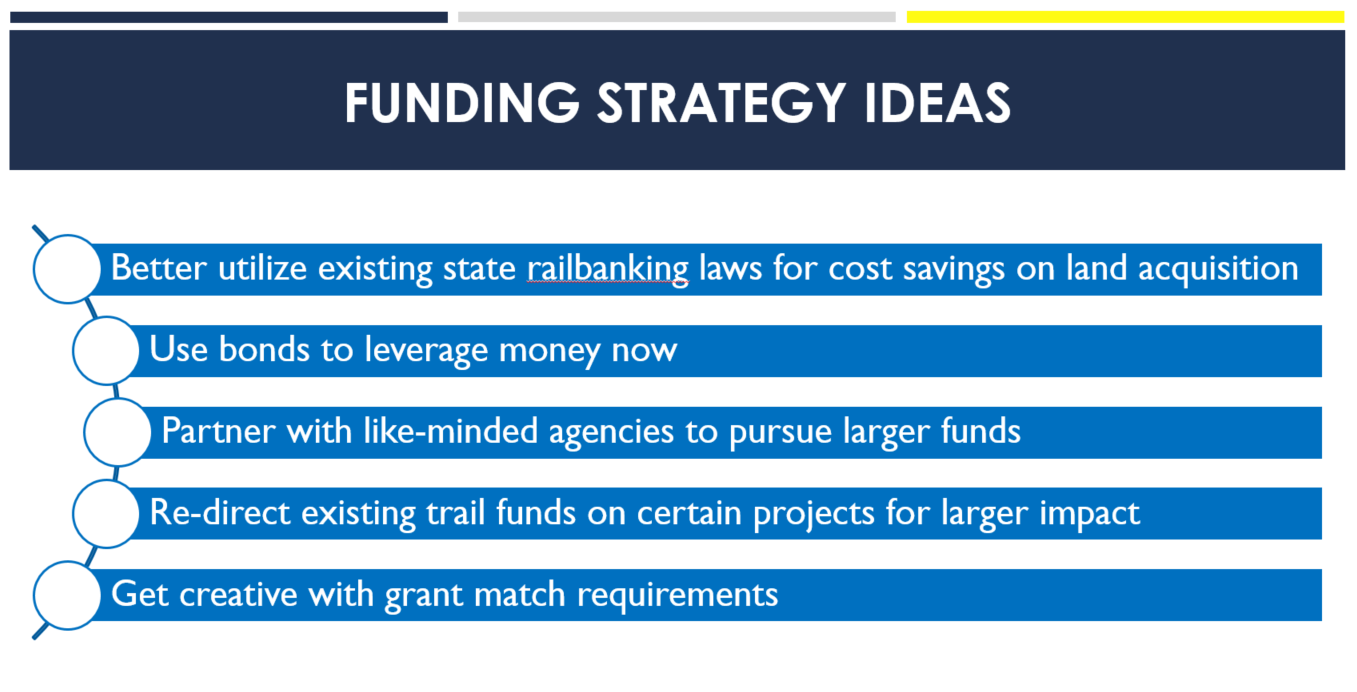 Bicycle trails task force
Bicycle trails task force
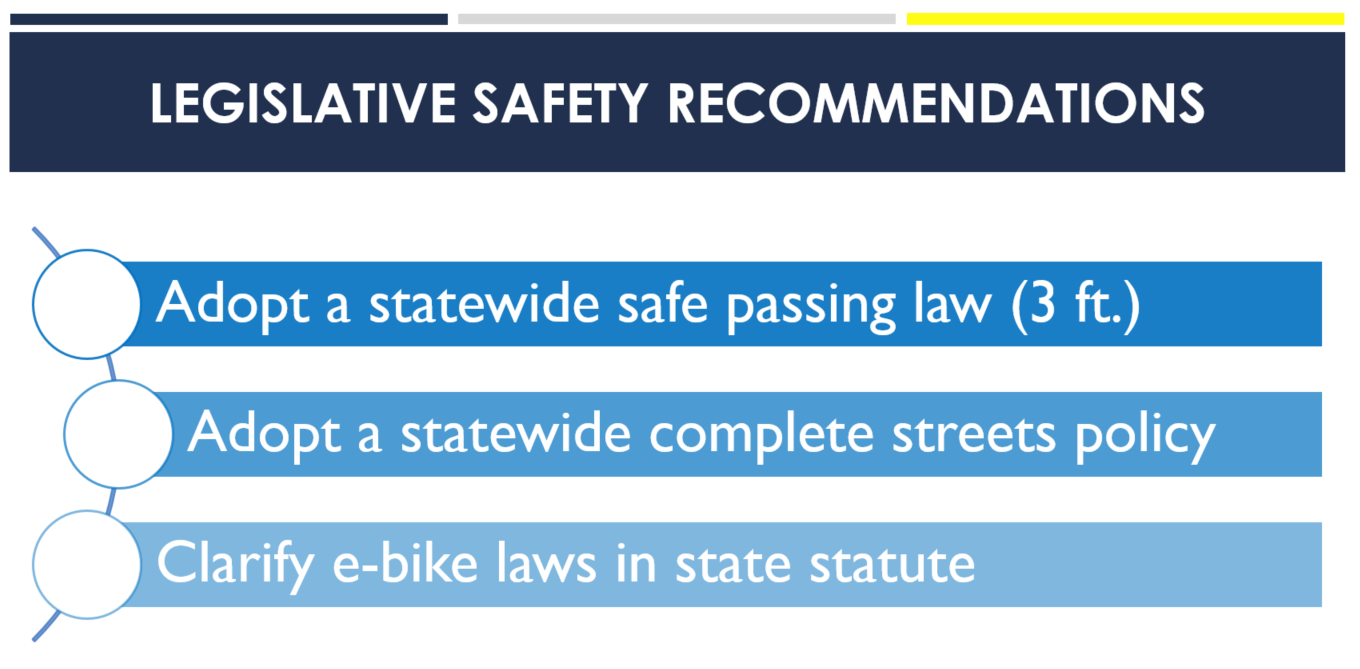 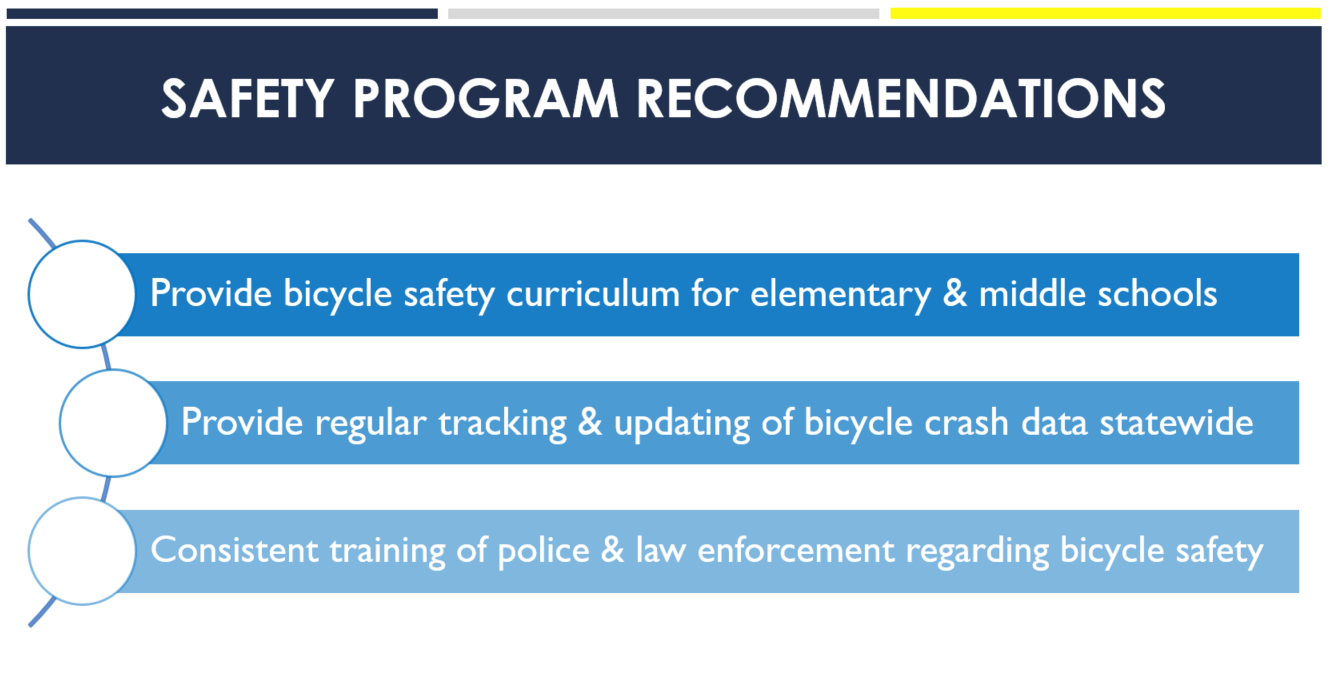 Project timeline
2019
2018
JUL
JAN
APR
JUL
OCT
Stakeholder Coordination
Online survey
Stakeholder outreach meetings

Project Development
Existing trends
Inventory and tracking system

Recommendations
Statewide network
Plan implementation guidance
Final report
Take our survey!
https://www.surveymonkey.com/r/ActiveIndiana